OBJETIVO
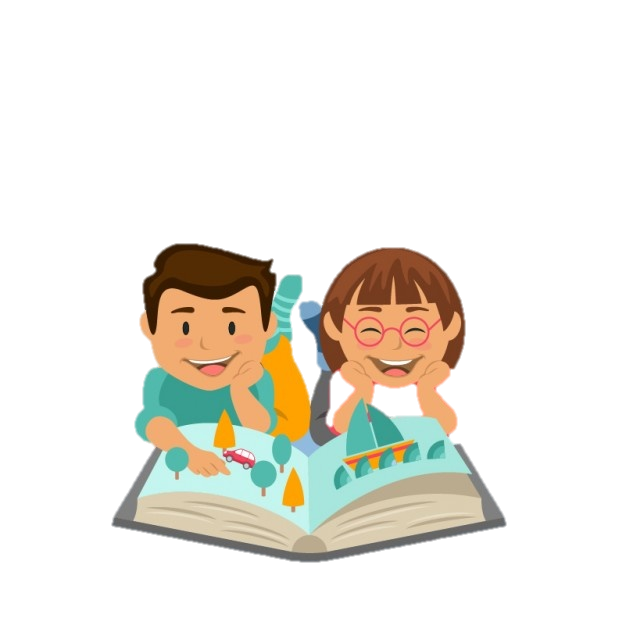 Implementar estrategias pedagógicas que permitan el fortalecimiento de los procesos de lectoescritura en los estudiantes de la Institución Educativa San José del municipio de Sincelejo.